Latest Update DPACC Architecture
https://docs.google.com/document/d/1O4rtCh1vbTOO5cMwmRwfv3UJb_bVWZrqXQS_-QJAk10/edit#
2/18/2016
Table of Contents
1      Introduction
2      Framework
2.1   Partitioned View
2.1.1   Acceleration Layer for Guest (VM’s)
2.1.2   Acceleration Layer for Host (Hypervisor)
2.2   Usage Analysis
2.2.1   Usage: VNF Acceleration types
2.2.2   Usage: VNF Acceleration
2.3   Aggregated View
3      Related Upstream Work Plans
Suggest to remove AML module from SAL@guest.
Discussion Points
Suggest to remove guest AML
Suggest to differentiate two cases for SAL
Host SAL (H-SAL) and Guest SAL(G-SAL)
Suggest to mention Nomad as implementation for AML
DescriptionsAML: Acceleration Management Layer
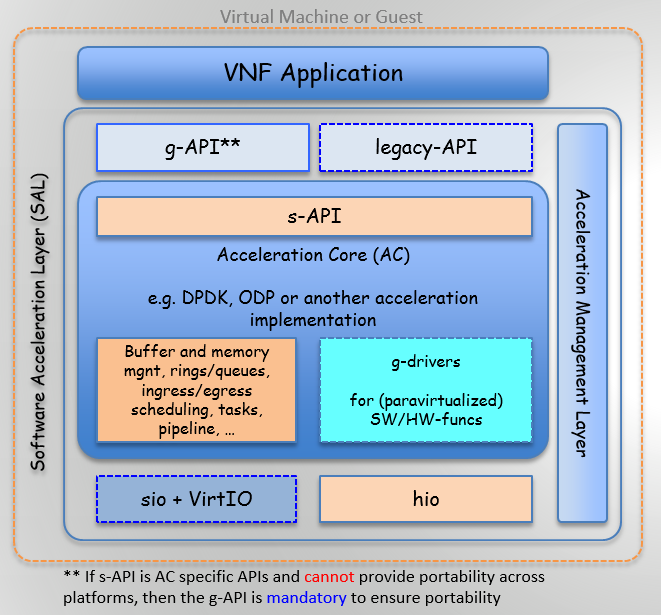 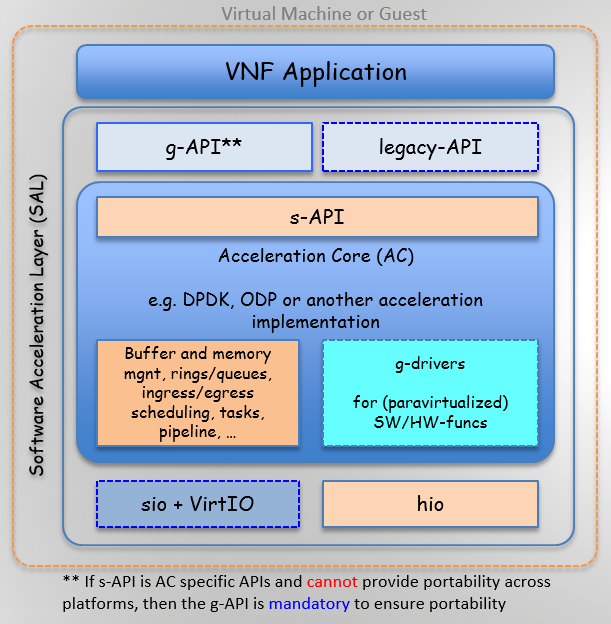 Todos
Address remain comments
Authors to check the comments
Commenters to confirm remarks and suggestions
Submit to larger group review